Муниципальное автономное дошкольное образовательное учреждение «Детский сад №4»
«Делу время – потехе час»
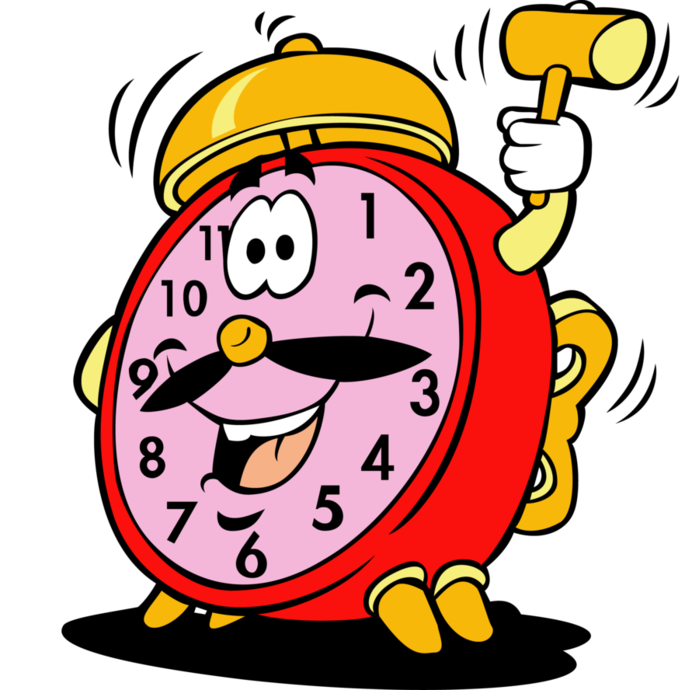 Автор проекта:
Кузменкова О.В.
Что такое часы и зачем они нужны людям?
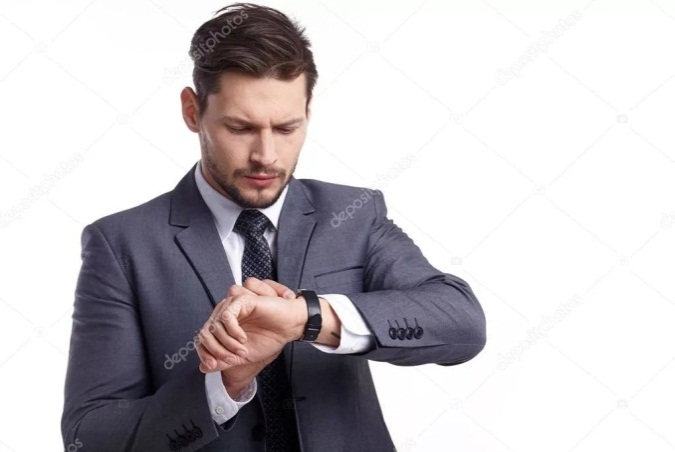 Федя: 
Что бы смотреть сколько время. 

Алиса: 
Что бы не опаздывать в садик.

Андрей: 
Что бы самолёты могли летать.
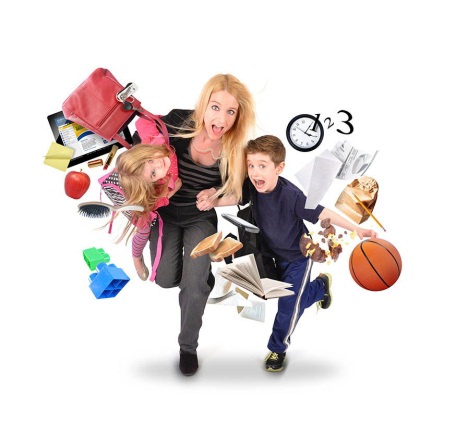 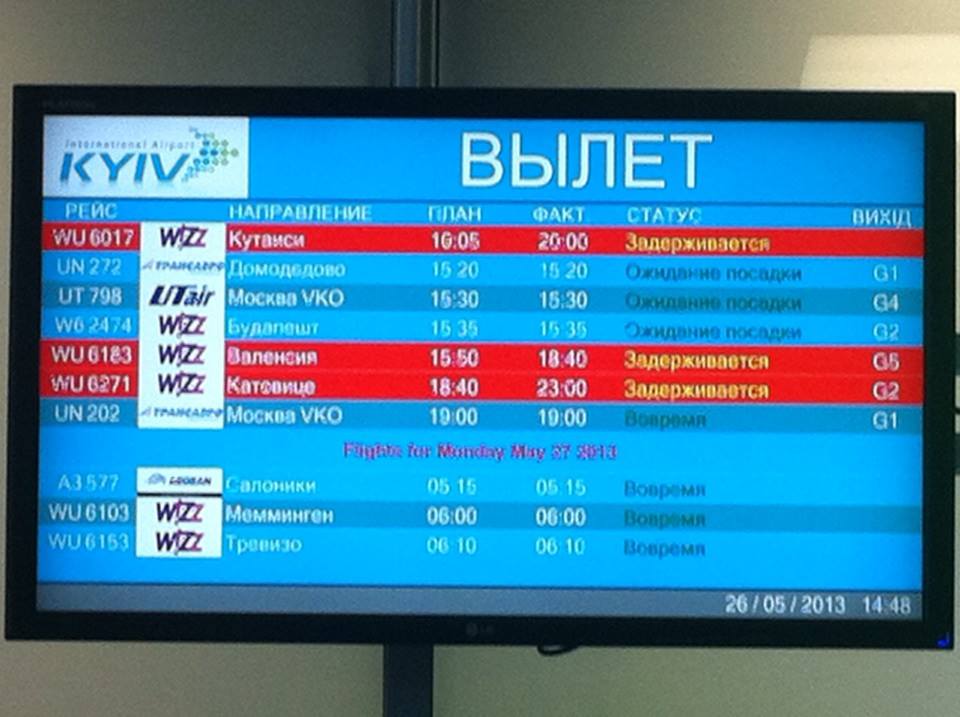 Что мы хотим узнать о часах?
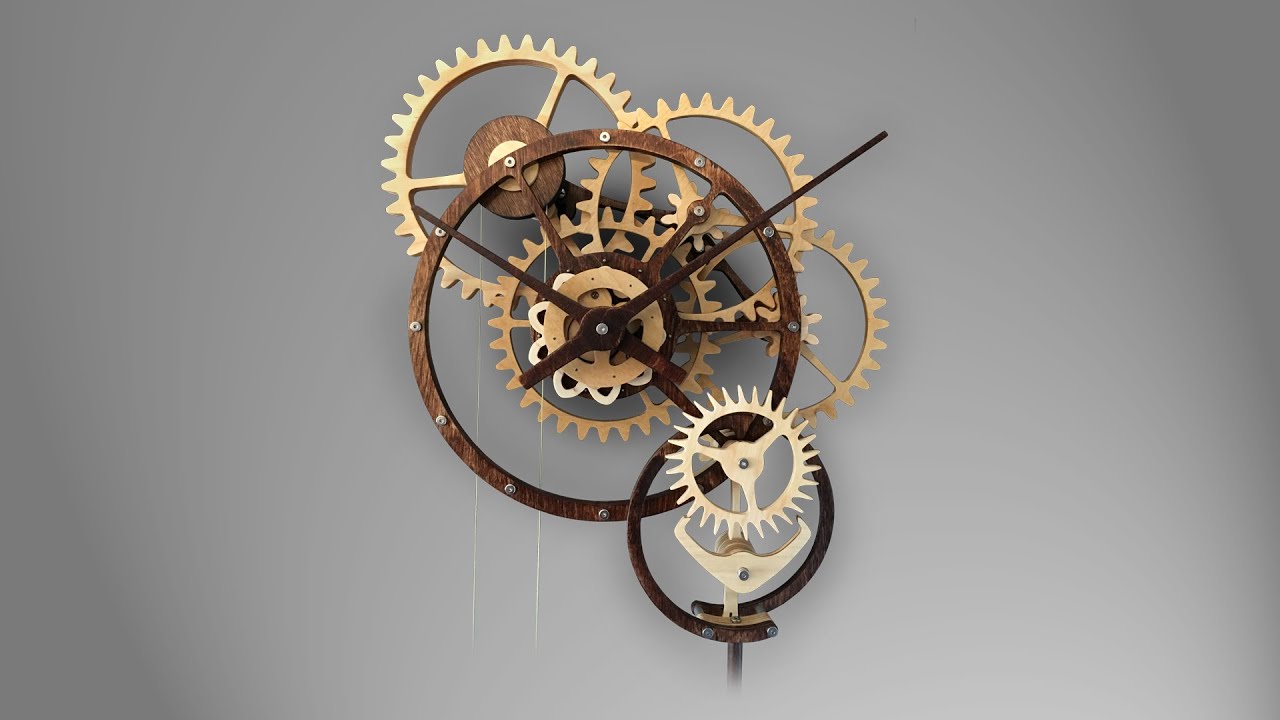 Как работают часы?

Какие часы были у бабушек и дедушек?
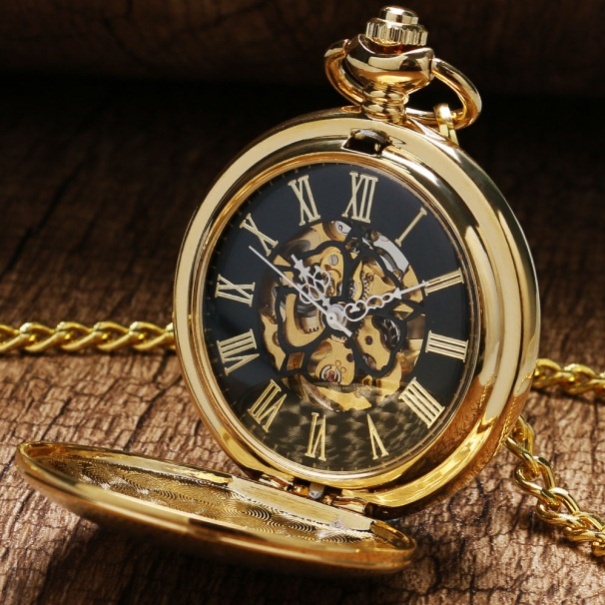 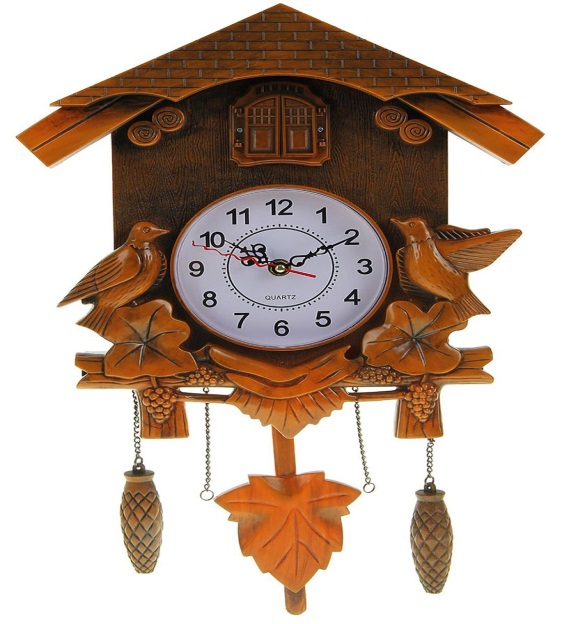 Что нам нужно сделать, чтобы ответить на вопросы?
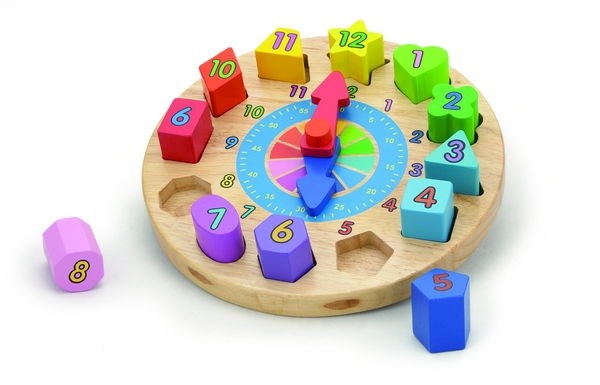 Поиграть в игру.
Посмотреть мультик.
Нарисовать часы.
Сделать часы.
Спросить у мамы, бабушки, дедушки и воспитателя.
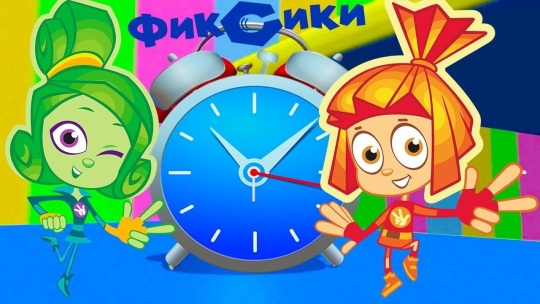 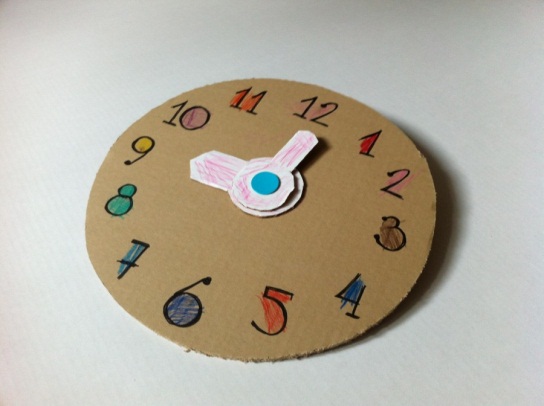 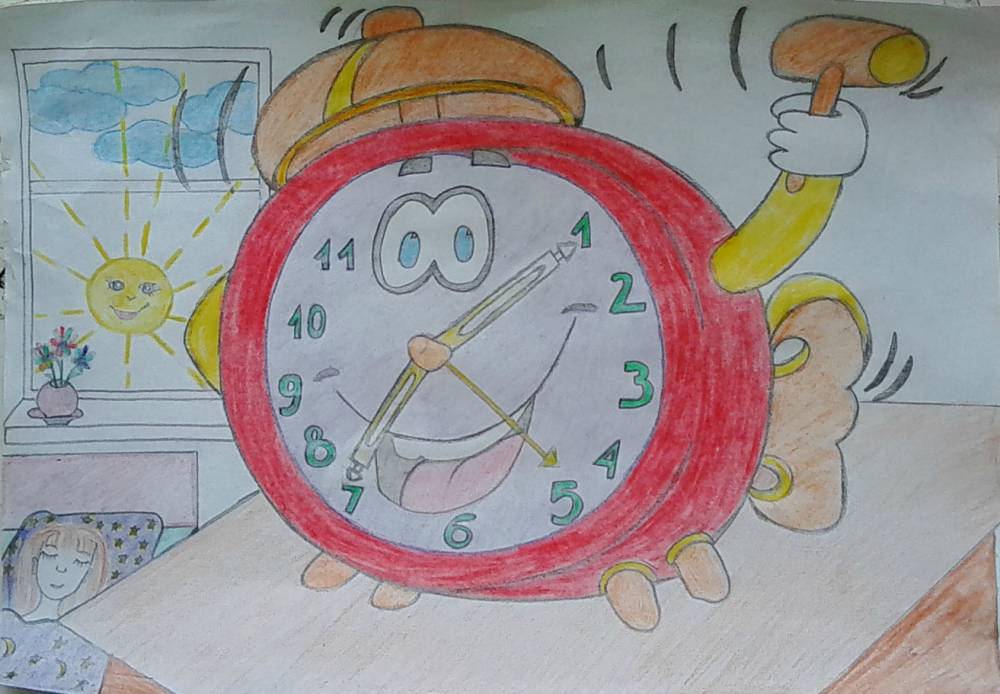 Что нам рассказал воспитатель:
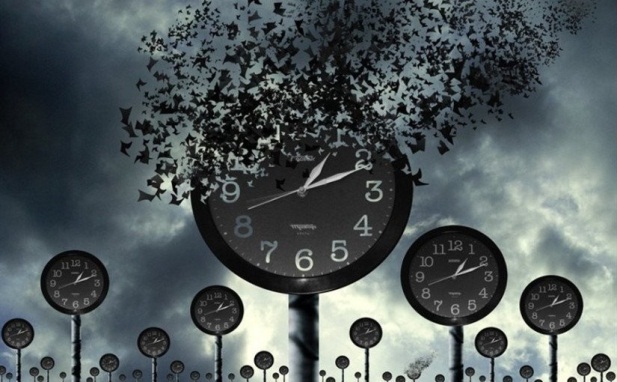 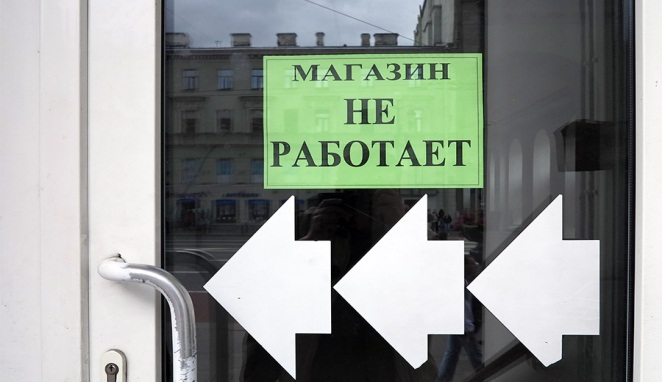 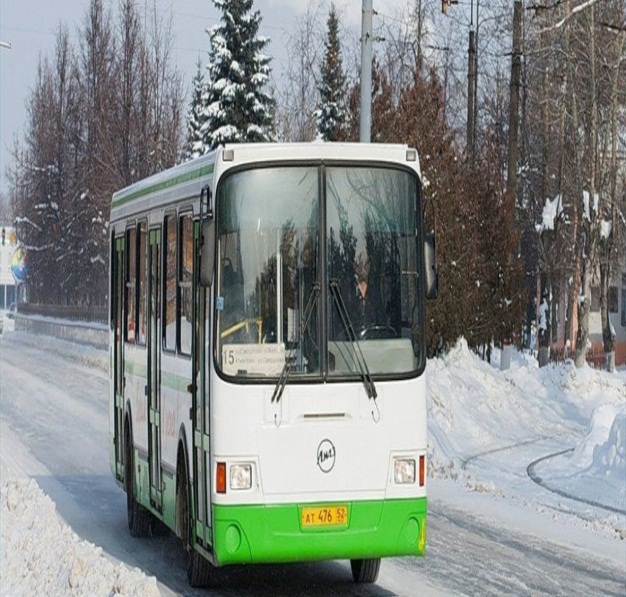 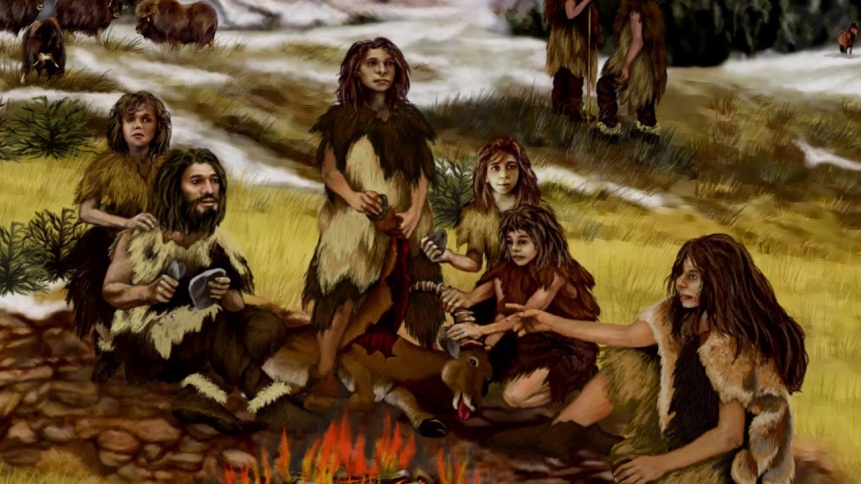 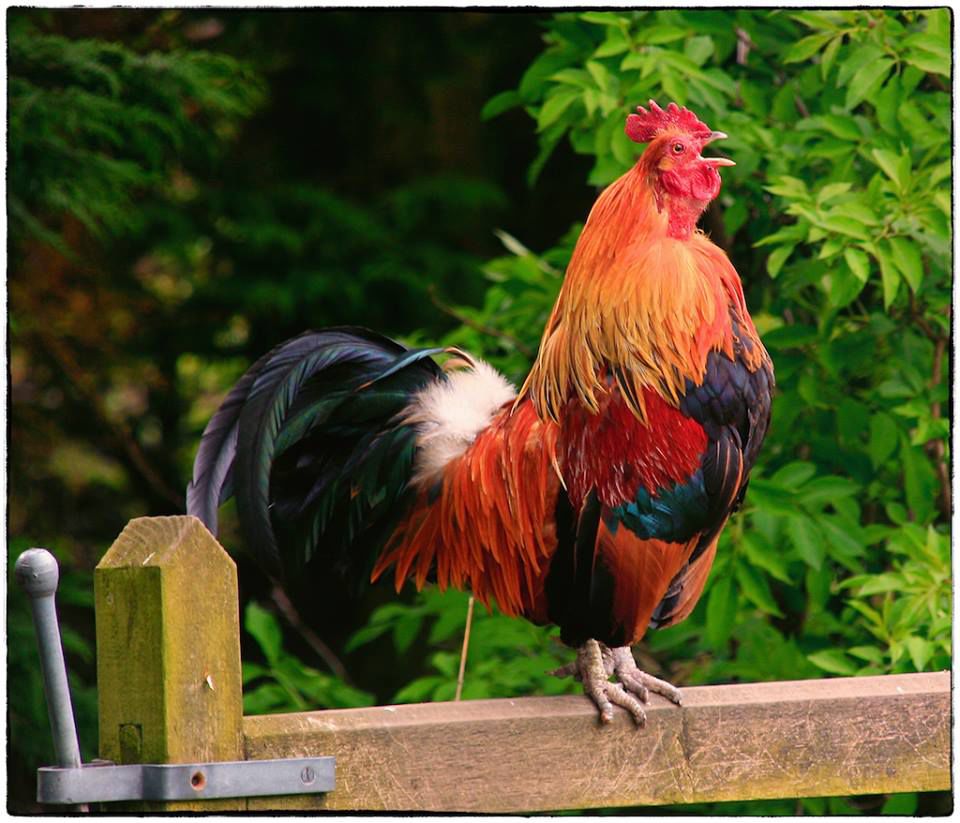 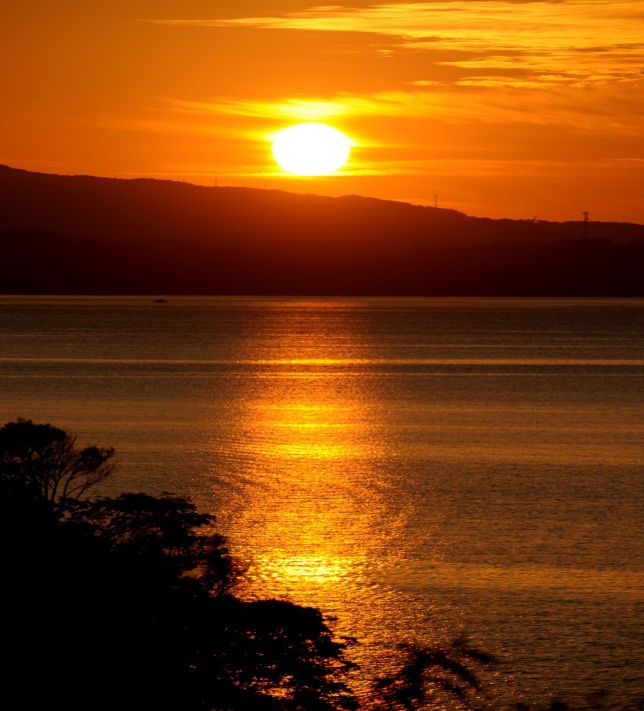 Взаимодействие с родителями:
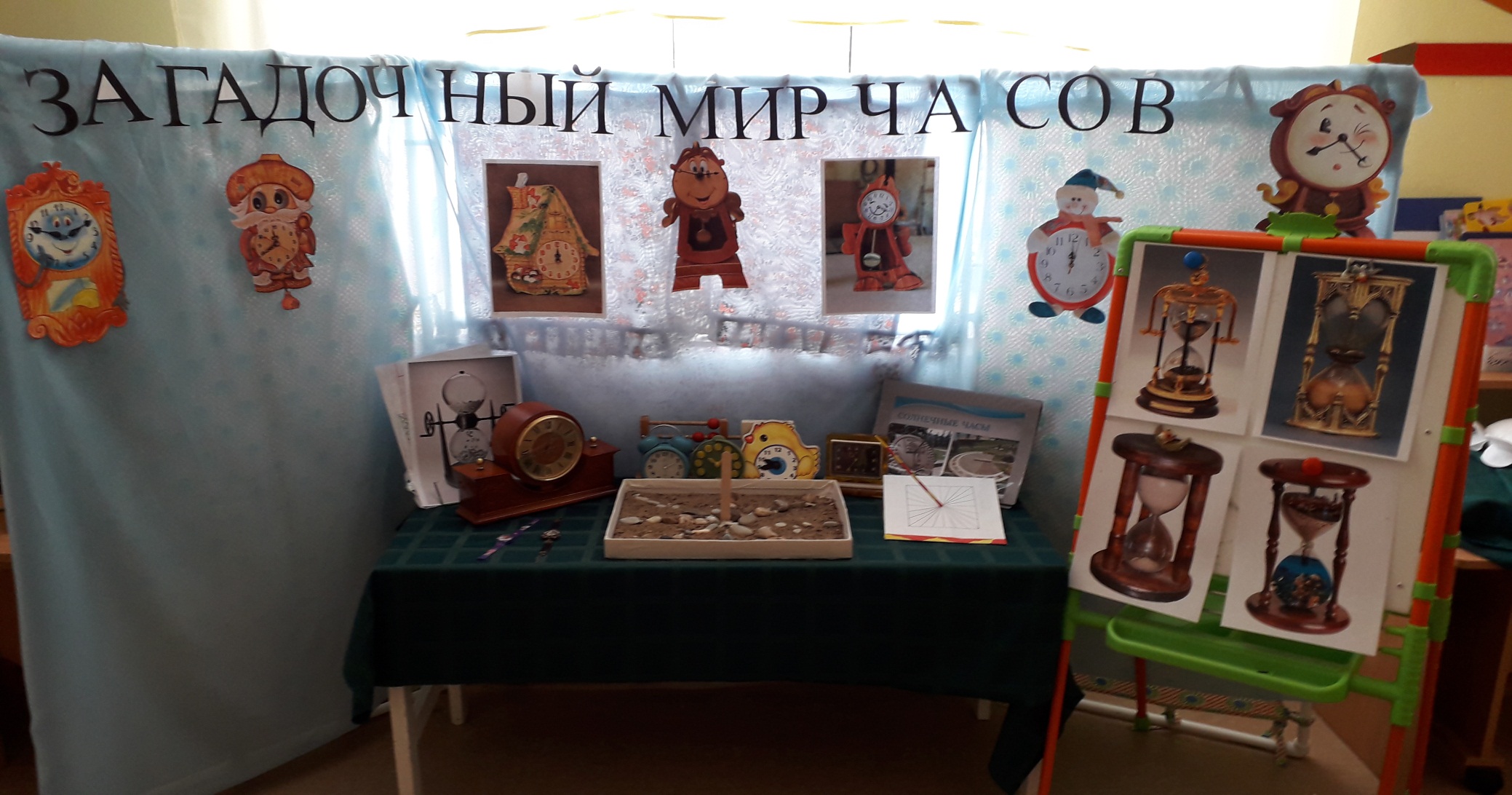 Песочные часы
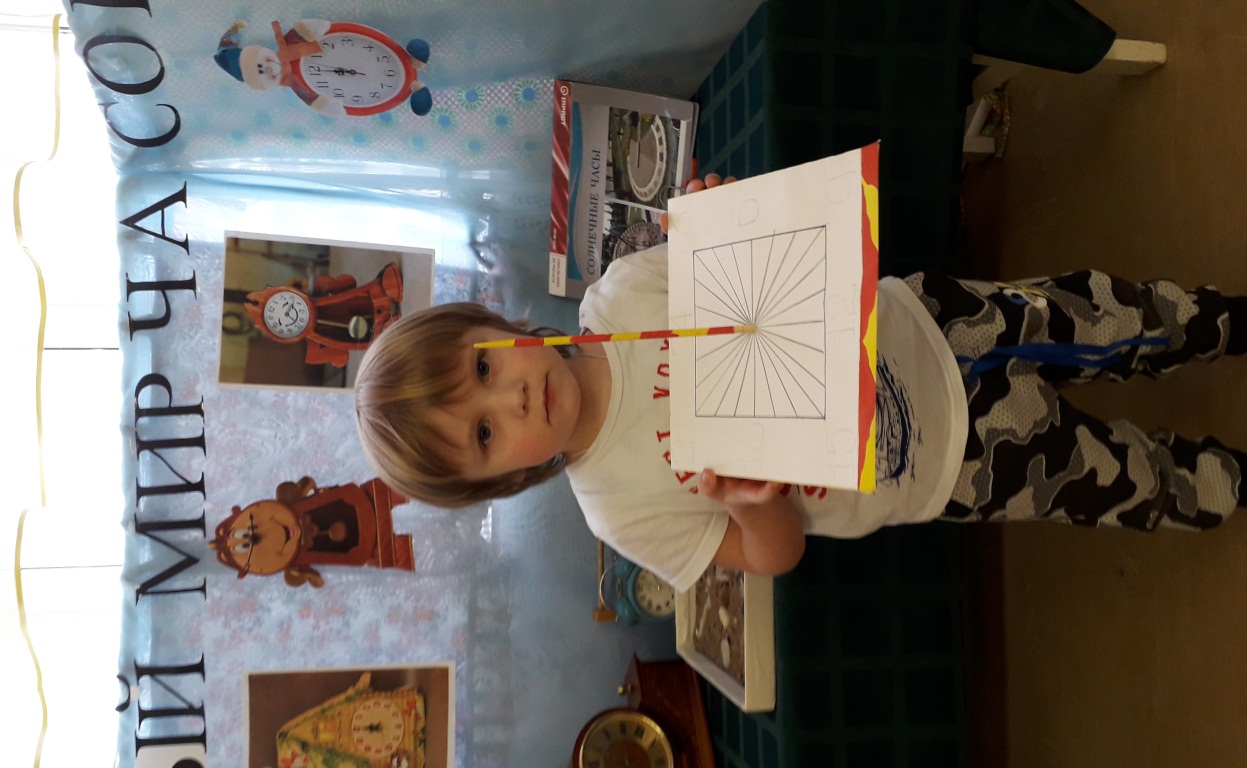 Участники проекта: дети  средней группы, родители, воспитатели,  
                                       
Проект: познавательный, творческо-информационный, групповой, средней  продолжительности – 3 месяца
Объект исследования: часы, время

Продукт проекта:
Создание мини-музея «Загадочный мир часов»
Создание альбома детских рисунков «Такие разные часы»
Цель проекта:
Развитие интереса к истории возникновения различных видов часов.
Задачи проекта:
Привлечение родителей к культурно – досуговой деятельности  группы;
Расширение кругозора детей с помощью информационной и экскурсионной деятельности;
Обогащение предметно-развивающей среды группы;
Познакомить с историей возникновения часов, их разновидностями в прошлом и настоящем;
Закрепить знания о принципе их работы и роли в жизни человека.
Создать условия для творческого общения и сотрудничества воспитателей, родителей и детей;
Развивать исследовательский интерес, любознательность, творческое воображение.
Проект может быть реализован в средней группе детского сада. Главная цель - дать детям представление о понятии времени в игровой форме, интересной детям. Что такое время? Для чего нужны часы? Какие бывают часы? 
Сделать этот мир понятным и интересным с помощью создания мини-музея «Загадочный мир часов», в котором ребёнок  будет являться соавтором и  творцом экспозиции.
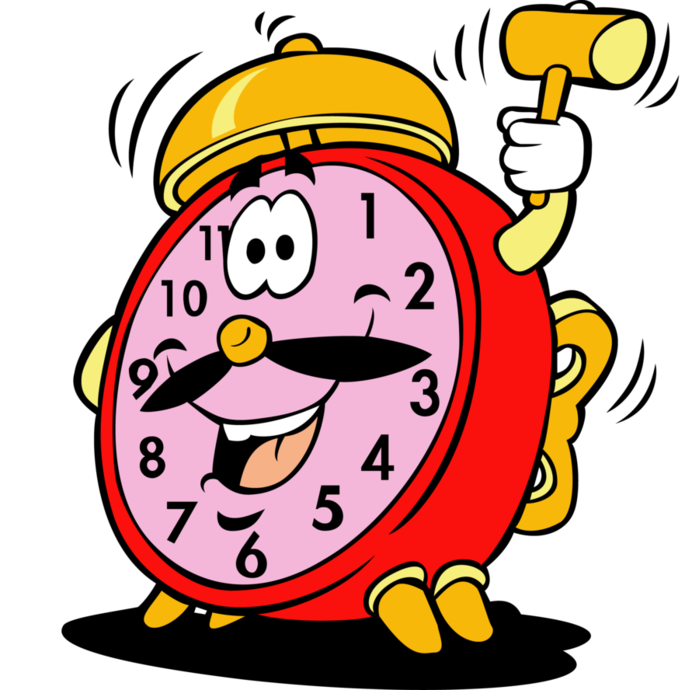 Этапы:
Подготовительный
Цель: Определить основные направления работы.
1.Определение темы и названия музея.
2. Выбор места для размещения.
3. Выбор инициативной группы из родителей воспитанников.
4.Систематизация материала по данному вопросу.
5.Подбор экспонатов для организации мини - музея «Загадочный мир часов».
6.Изучение научной литературы по данному вопросу.
7.Подбор художественной, энциклопедической литературы.
8.Изготовление альбома «Виды часов».
9.Подбор и изучение воспитателем литературы по проблеме.
10.Подбор материалов для проведения исследования.
11.Подбор материалов для проведения игровой деятельности детей.
Практический этап (или этап реализации проекта)
Цель: провести мероприятия проекта по ознакомлению с видами часов прошлого и настоящего. 
Создание мини - музея «Загадочный мир часов»
Создание коллекции разных часов
Создание альбома детских рисунков «Такие разные часы»
Создание презентации «Удивительный мир часов»
Создание альбома разнообразных видов часов с их подробным описанием
Подборка детских книг о часах и времени
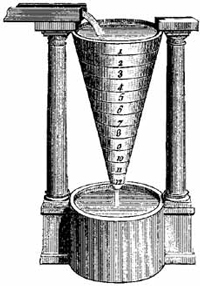 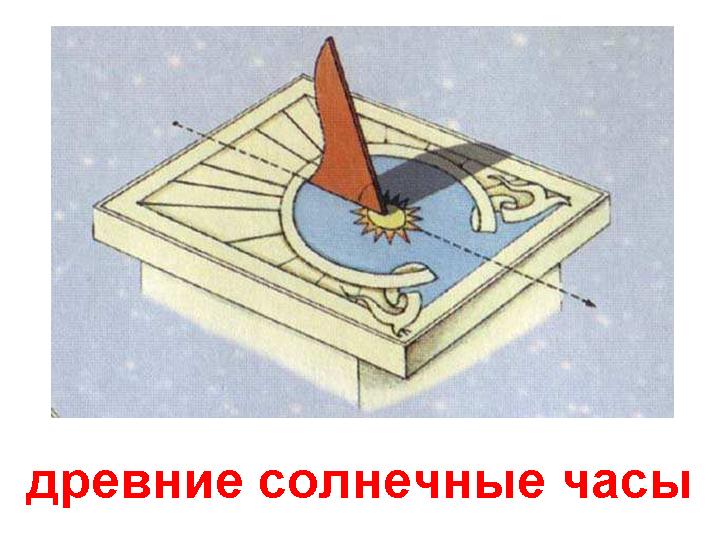 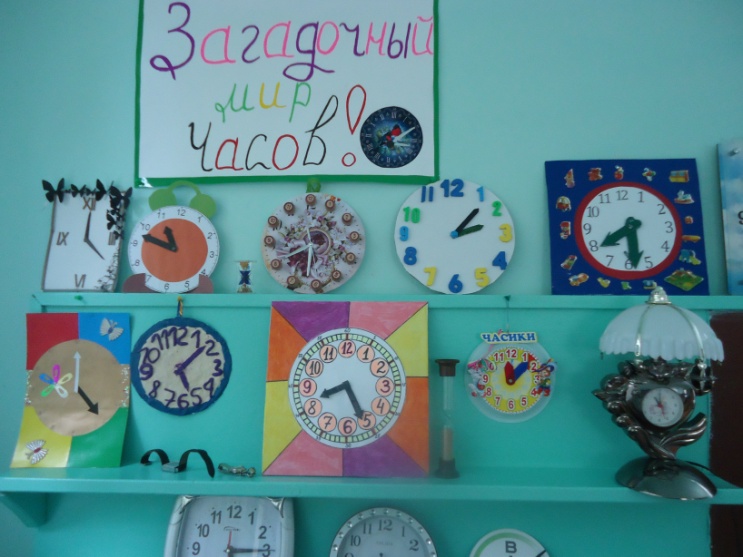 Заключительный этап
Цель: обобщение полученного опыта.
Обобщение и систематизация полученных знаний. Заседание инициативной группы. Рассказ друзьям и родителям группы.
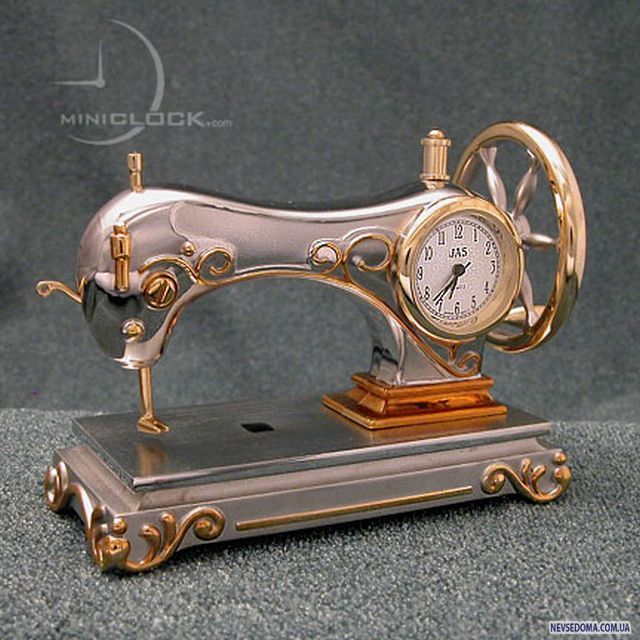 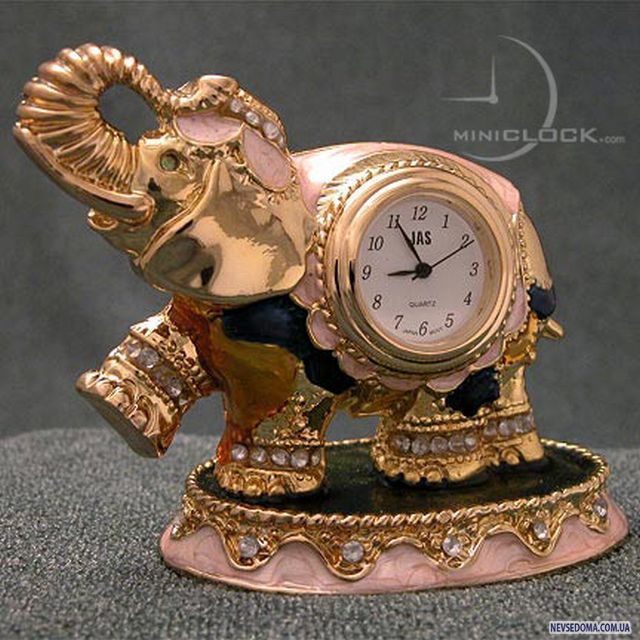 Сотрудничество с семьями по проекту мини-музей часов 
«Делу время - потехе час»
 
Выбор инициативной группы из родителей воспитанников.
Участие в сборе экспонатов
Вовлечь родителей в сбор экспонатов для музея «Загадочный мир часов», их размещение.
Мастер-класс по изготовлению часов. 
Познакомить родителей с задачами организованного в группе мини-музея «Загадочный мир часов». 
Памятка для родителей «Учим определять время по часам». Дать знания родителей о том, в какой последовательности знакомить детей с ориентировкой во времени, с часами.
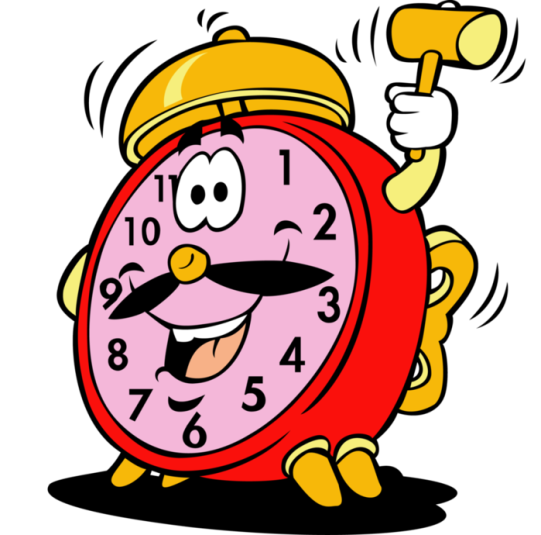 Деятельность родителей в реализации проекта:
Помощь воспитателю в подборе необходимой литературы, интересной информации, тематических картинок, фотографий;
Беседы с детьми;
Чтение детям научно-популярной и художественной литературы;
Рассматривание иллюстраций;
Рисование часов совместно с детьми;
Изготовление моделей часов совместно с детьми;
Оформление мини-музея «Загадочный мир часов» из моделей часов, сделанных руками детей и родителей.
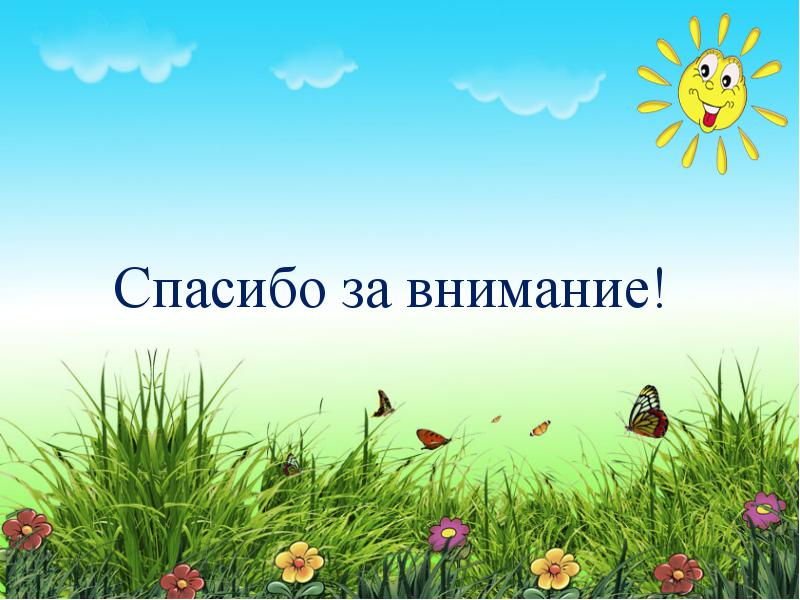 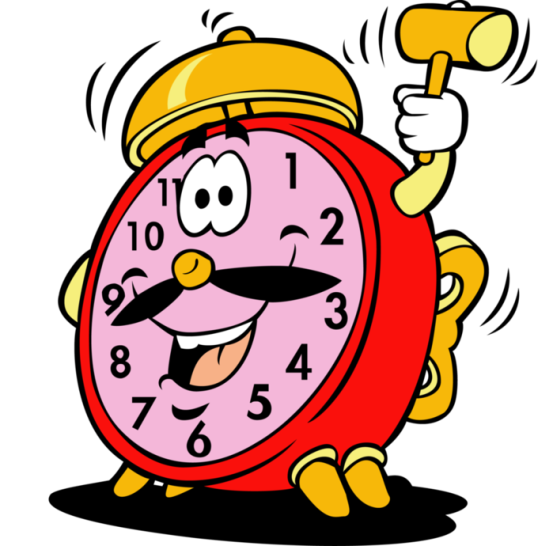